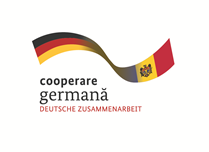 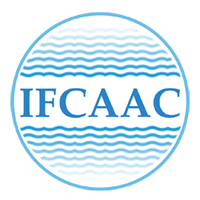 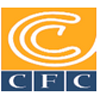 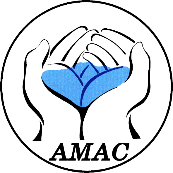 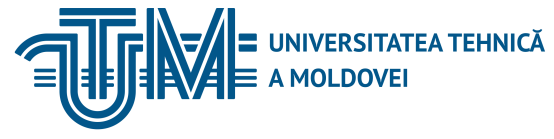 INSTITUTUL DE FORMARE CONTINUĂ ÎN DOMENIUL ALIMENTĂRII CU APĂ ŞI CANALIZĂRII
PENTRU MEMBRII ASOCIAȚIEI „MOLDOVA APĂ-CANAL”
Учебный курс для сотрудников операторов «Водоканала» Модуль 11: Процедуры закупок товаров, работ и услуг Сессия 2: Процесс государственных закупок (продолжение) Надежда ТанасовАгенство Государственных Закупок16 – 31 – 01 января/февраля 2018,  Кишинёв
Nadejda Tanasov
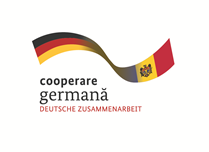 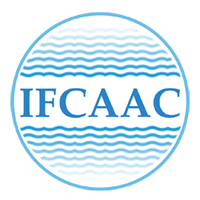 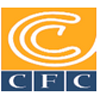 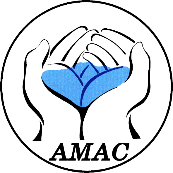 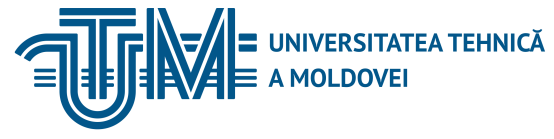 INSTITUTUL DE FORMARE CONTINUĂ ÎN DOMENIUL ALIMENTĂRII CU APĂ ŞI CANALIZĂRII
PENTRU MEMBRII ASOCIAȚIEI „MOLDOVA APĂ-CANAL”
Цели: 1. Знание законодательных положений, касающихся порядка заключения договора о государственных закупках; 2. Способы обеспечения прозрачности государственных закупок; 3. Положение о запрете экономических операторов; 4. Порядок подачи, рассмотрения и разрешение апелляций.
Nadejda Tanasov
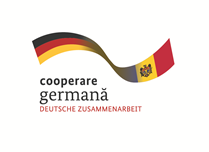 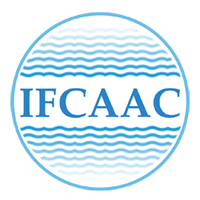 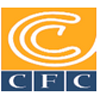 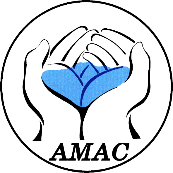 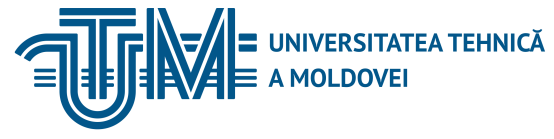 INSTITUTUL DE FORMARE CONTINUĂ ÎN DOMENIUL ALIMENTĂRII CU APĂ ŞI CANALIZĂRII
PENTRU MEMBRII ASOCIAȚIEI „MOLDOVA APĂ-CANAL”
Исключения из процедуры закупок
Закупающий орган обязан исключить из процедуры присуждения договора о государственных закупках любого оферента или кандидата, пребывающего в одной из следующих ситуаций:
находится в процессе несостоятельности на основе судебного решения; 
не выполнил обязательств по уплате налогов, сборов и взносов социального страхования согласно положениям действующего законодательства Республики Молдова или страны его регистрации;
осужден в течение последних трех лет окончательным решением судебной инстанции за нарушение профессиональной этики или за совершение профессиональной ошибки;
представил ложную информацию или не представил информацию, затребованную закупающим органом в доказательство соответствия критериям квалификации и отбора;
включен в Запретный список экономических операторов.
Nadejda Tanasov
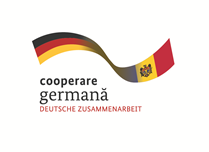 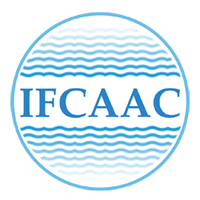 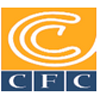 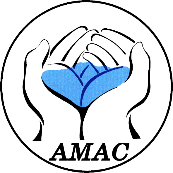 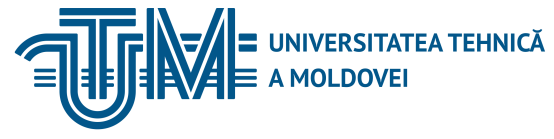 INSTITUTUL DE FORMARE CONTINUĂ ÎN DOMENIUL ALIMENTĂRII CU APĂ ŞI CANALIZĂRII
PENTRU MEMBRII ASOCIAȚIEI „MOLDOVA APĂ-CANAL”
Запрет на подачу дополнительных предложений
Участник торгов подает только одно предложение, индивидуально или в качестве члена ассоциации.
Ассоциированным участникам торгов не разрешается индивидуально подавать индивидуальные предложения в дополнение к совместной заявке.
Юридические лица, назначенные субподрядчиками по одной или нескольким ставкам, не могут участвовать в торгах самостоятельно или в ассоциации.
Альтернативные предложения не принимаются, за исключением случаев, когда это разрешено в документах для награждения.
Nadejda Tanasov
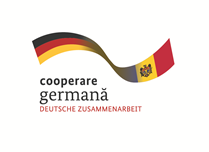 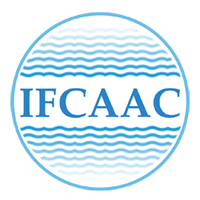 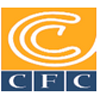 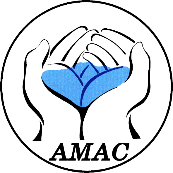 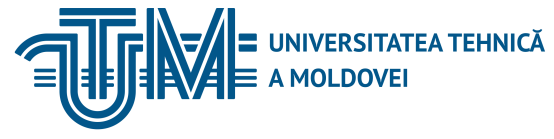 INSTITUTUL DE FORMARE CONTINUĂ ÎN DOMENIUL ALIMENTĂRII CU APĂ ŞI CANALIZĂRII
PENTRU MEMBRII ASOCIAȚIEI „MOLDOVA APĂ-CANAL”
Закупающий орган отклоняет оферту, если:
оферент не соответствует квалификационным требованиям; 
оферент не соглашается на исправление арифметических ошибок; 
оферта не отвечает требованиям, изложенным в документации по присуждению;
финансовое предложение не содержит фиксированной цены;
оферта имеет анормально заниженную цену согласно статье 66 закона о государственных закупок;
выявлены факты подкупа.
Nadejda Tanasov
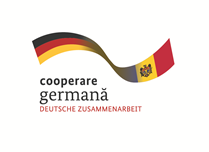 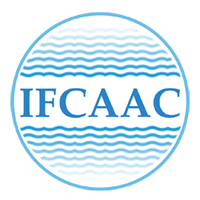 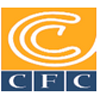 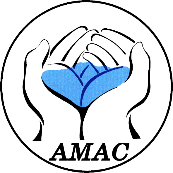 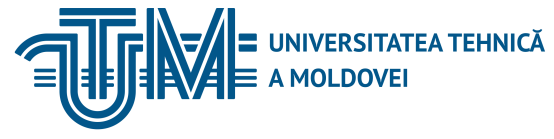 INSTITUTUL DE FORMARE CONTINUĂ ÎN DOMENIUL ALIMENTĂRII CU APĂ ŞI CANALIZĂRII
PENTRU MEMBRII ASOCIAȚIEI „MOLDOVA APĂ-CANAL”
Nadejda Tanasov
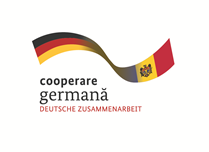 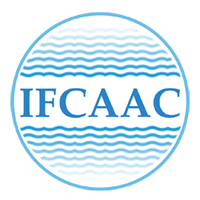 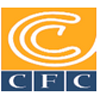 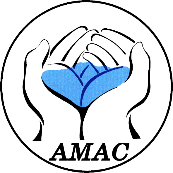 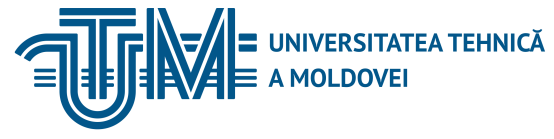 INSTITUTUL DE FORMARE CONTINUĂ ÎN DOMENIUL ALIMENTĂRII CU APĂ ŞI CANALIZĂRII
PENTRU MEMBRII ASOCIAȚIEI „MOLDOVA APĂ-CANAL”
Сообщение о решении Рабочей группы (1)
Сообщение должно быть сделано в письменной форме не позднее 3 рабочих дней после решения рабочей группы.
В рамках сообщения, закупающий орган обязан проинформировать оферентов/кандидатов, оферта которых отклонена/не признана выигравшей или кандидатуры которых отвергнуты, о причинах, на основании которых принято такое решение, в следующем порядке:
каждому отвергнутому кандидату – конкретные причины, на основании которых вынесено решение об отклонении его кандидатуры;
Nadejda Tanasov
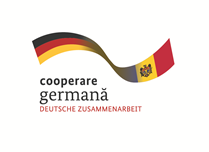 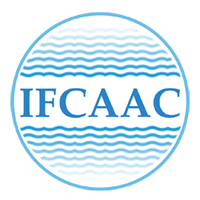 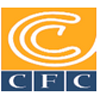 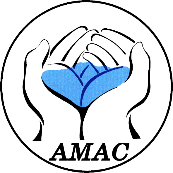 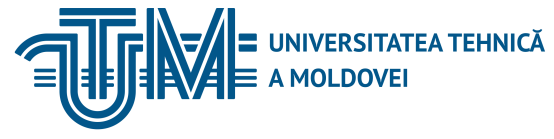 INSTITUTUL DE FORMARE CONTINUĂ ÎN DOMENIUL ALIMENTĂRII CU APĂ ŞI CANALIZĂRII
PENTRU MEMBRII ASOCIAȚIEI „MOLDOVA APĂ-CANAL”
Сообщение о решении Рабочей группы (2)
относительно каждой отклоненной оферты – конкретные причины, на основании которых принято решение об отклонении, с детальным изложением оснований, в соответствии с которыми оферта была признана неприемлемой и/или несоответствующей, в частности, элементов оферты, которые не соответствовали функциональным и качественным требованиям, предусмотренным техническим заданием; 
каждому оференту, представившему оферту, приемлемую и соответствующую, то есть допустимую, но не признанную выигравшей, – относительные характеристики и преимущества выигравшей оферты/оферт в сравнении с его офертой, наименование оферента, которому будет присужден договор о государственных закупках или, по обстоятельствам, наименования оферентов, с которыми будет заключено рамочное соглашение.
Nadejda Tanasov
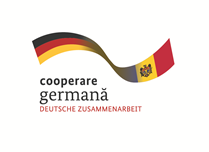 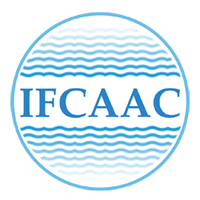 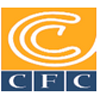 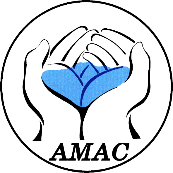 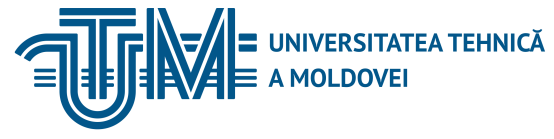 INSTITUTUL DE FORMARE CONTINUĂ ÎN DOMENIUL ALIMENTĂRII CU APĂ ŞI CANALIZĂRII
PENTRU MEMBRII ASOCIAȚIEI „MOLDOVA APĂ-CANAL”
Сроки ожидания
Nadejda Tanasov
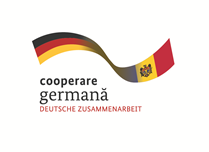 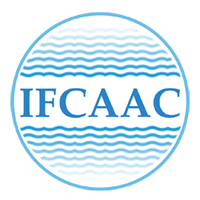 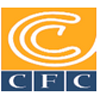 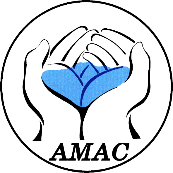 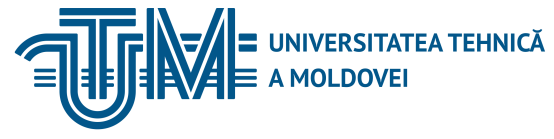 INSTITUTUL DE FORMARE CONTINUĂ ÎN DOMENIUL ALIMENTĂRII CU APĂ ŞI CANALIZĂRII
PENTRU MEMBRII ASOCIAȚIEI „MOLDOVA APĂ-CANAL”
Соблюдение сроков заключения договоров является факультативным в следующих случаях:
когда договор о государственных закупках присуждается вследствие проведения процедуры переговоров без предварительного опубликования объявления на участие;
когда соответствующие договор о государственных закупках/рамочное соглашение подлежат заключению с экономическим оператором, который был единственным оферентом в рамках процедуры присуждения, и не имеется других экономических операторов, вовлеченных в соответствующую процедуру присуждения; 
когда присуждается договор, вытекающий из рамочного соглашения, или договор вследствие использования динамичной системы закупок.
Nadejda Tanasov
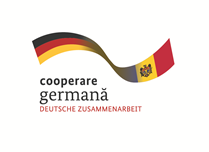 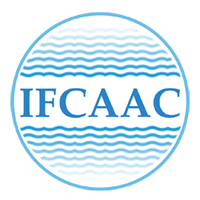 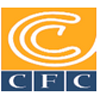 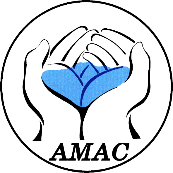 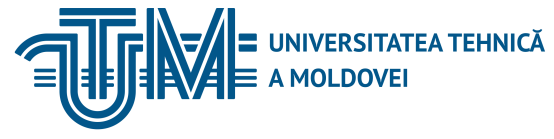 INSTITUTUL DE FORMARE CONTINUĂ ÎN DOMENIUL ALIMENTĂRII CU APĂ ŞI CANALIZĂRII
PENTRU MEMBRII ASOCIAȚIEI „MOLDOVA APĂ-CANAL”
Аннулирование процедуры государственной закупки (1)
Закупающий орган по собственной инициативе аннулирует процедуру присуждения договора о государственных закупках, если только принимает это решение до даты передачи сообщения о результатах применения процедуры государственной закупки, в следующих случаях: 
не удалось обеспечить удовлетворитель­ный уровень конкуренции – число оферентов/кандидатов меньше предусмотренного для каждой процедуры минимума;
ни один из оферентов не соответствует квалификационным требованиям, предусмотренным в документации по присуждению;
в случае государственных закупок работ общая стоимость каждой оферты: 
– не менее чем на 15 % больше оценочной стоимости работ, рассчитанной согласно положениям законодательства;
Nadejda Tanasov
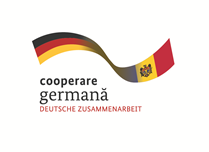 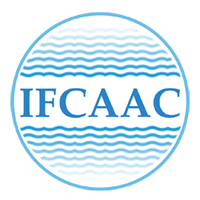 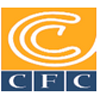 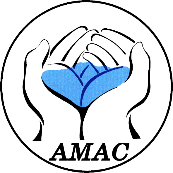 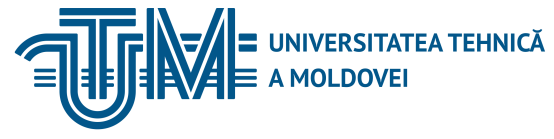 INSTITUTUL DE FORMARE CONTINUĂ ÎN DOMENIUL ALIMENTĂRII CU APĂ ŞI CANALIZĂRII
PENTRU MEMBRII ASOCIAȚIEI „MOLDOVA APĂ-CANAL”
Аннулирование процедуры государственной закупки (2)
– не менее чем на 15 % меньше оценочной стоимости работ, рассчитанной согласно положениям законодательства, при условии, что оференты не смогли представить соответствующие подтверждения в соответствии с частями (4) и (5) статьи 66 Закона 131/2015;
4.   представлены только несоответствующие оферты, то есть оферты, которые:
–  представлены после предельной даты подачи оферт; 
– не были разработаны и представлены согласно требованиям, содержащимся в документации по присуждению;
– содержат в финансовом предложении цены, которые не являются результатом свободной конкуренции и которые не могут быть надлежащим образом обоснованы;
– содержат явно невыгодные для закупающего органа предложения по условиям договора;
Nadejda Tanasov
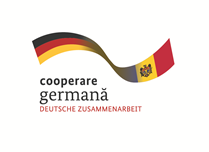 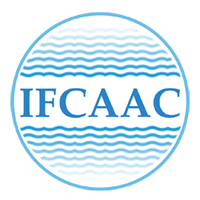 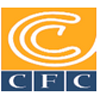 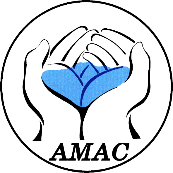 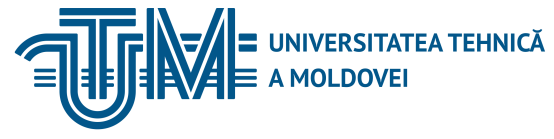 INSTITUTUL DE FORMARE CONTINUĂ ÎN DOMENIUL ALIMENTĂRII CU APĂ ŞI CANALIZĂRII
PENTRU MEMBRII ASOCIAȚIEI „MOLDOVA APĂ-CANAL”
Аннулирование процедуры государственной закупки (3)
– превышают на 30 процентов оценочную стоимость закупки, рассчитанную согласно настоящему закону;
– имеют стоимость, превышающую предел, предусмотренный настоящим законом для проводимой процедуры государственной закупки;
– своей стоимостью, включенной в финансовое предложение, превышают объем фондов, выделенных на исполнение договора о государственных закупках;
5.  установлен факт подкупа, подтвержденный окончательным решением судебной инстанции;
6.     представленные оферты, хотя и могут приниматься во внимание, не могут быть сопоставлены по причине неединообразного представления технических и/или финансовых решений;
Nadejda Tanasov
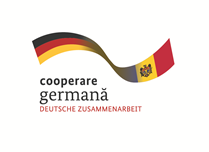 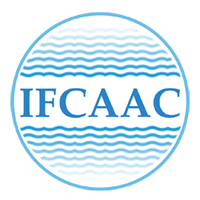 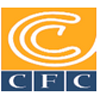 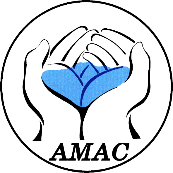 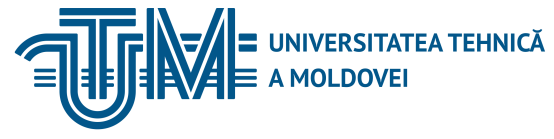 INSTITUTUL DE FORMARE CONTINUĂ ÎN DOMENIUL ALIMENTĂRII CU APĂ ŞI CANALIZĂRII
PENTRU MEMBRII ASOCIAȚIEI „MOLDOVA APĂ-CANAL”
Аннулирование процедуры государственной закупки (4)
7. имеются серьезные отклонения от законодательных положений, влияющие на процедуру присуждения или влекущие невозможность заключения договора. Под серьезными отклонениями от законодательных положений подразумевается следующее:
– не были соблюдены принципы или правила транспарентности и информирования, установленные настоящим законом; или 
– в процессе анализа, оценки и/или завершения процедуры присуждения обнаружились ошибки или недочеты, а закупающий орган не может принять корректирующие меры без того, чтобы это повлекло нарушение принципов, предусмотренных в статье 6 закона 131/2015.
Примечание! В случае контрактов закупок работ, процедура будет отменена, если участники занявшие первое и второе место откажутся заключить договор.
Nadejda Tanasov
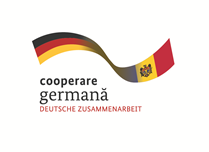 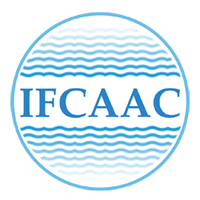 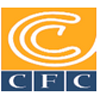 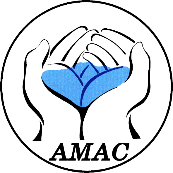 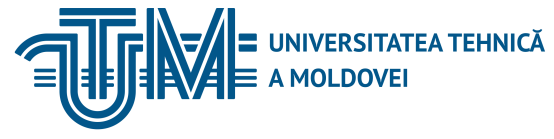 INSTITUTUL DE FORMARE CONTINUĂ ÎN DOMENIUL ALIMENTĂRII CU APĂ ŞI CANALIZĂRII
PENTRU MEMBRII ASOCIAȚIEI „MOLDOVA APĂ-CANAL”
Отчет о процедуре государственной закупки
Отчет о процедуре государственной закупки, а также отчет об аннулировании процедуры государственной закупки составляются закупающим органом и представляются Агентству государственных закупок в течение пяти дней с даты заключения договора или даты вынесения решения об аннулировании процедуры государственной закупки.  
Отчет о процедуре государственной закупки является публичным документом. Доступ лиц к данной информации может быть ограничен в соответствии с положениями Закона о коммерческой тайне № 171-XIII от 6 июля 1994 года или Закона о государственной тайне № 245-XVI от 27 ноября 2008 года только в той мере, в которой данная информация включает, в частности, технические или коммерческие тайны либо содержит конфиденциальные аспекты оферт.
Nadejda Tanasov
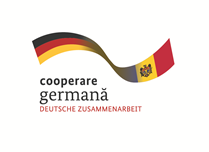 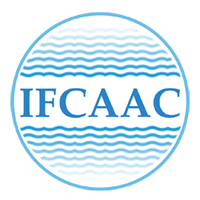 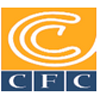 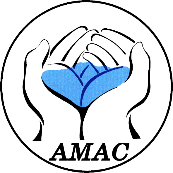 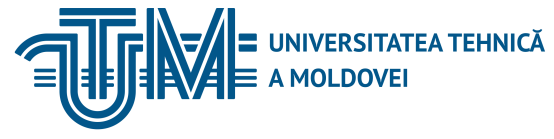 INSTITUTUL DE FORMARE CONTINUĂ ÎN DOMENIUL ALIMENTĂRII CU APĂ ŞI CANALIZĂRII
PENTRU MEMBRII ASOCIAȚIEI „MOLDOVA APĂ-CANAL”
Договор о государственных закупках (1)
Договор о государственных закупках заключается:
с соблюдением процедур государственной закупки, предусмотренных законом;
после истечения сроков ожидания, 
в течение срока действия предложений;
на всю выделенную для закупки на год сумму; 
на основе плана закупки;
в пределах утвержденных ассигнований.
Условия, включенные в контракт, должны быть полностью отражены в документации, лежащей в основе процедуры присуждения.
Nadejda Tanasov
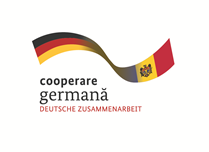 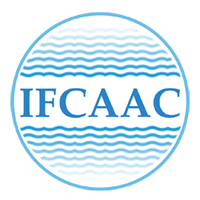 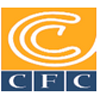 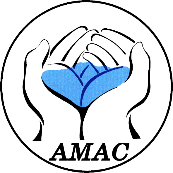 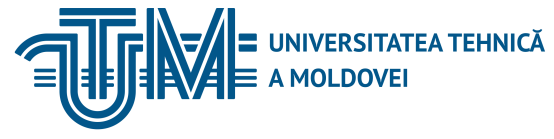 INSTITUTUL DE FORMARE CONTINUĂ ÎN DOMENIUL ALIMENTĂRII CU APĂ ŞI CANALIZĂRII
PENTRU MEMBRII ASOCIAȚIEI „MOLDOVA APĂ-CANAL”
Договор о государственных закупках (2)
Рабочая группа вправе уменьшить первоначально приобретенное количество товаров и/или услуг в веско обоснованных случаях, в соответствии с положениями действующего законодательства, без изменения унитарной цены или других сроков и условий оферты и документации по присуждению.
Закупающий орган не вправе увеличивать объемы товаров, работ и услуг, установленные заключенными договорами о государственных закупках, во избежание осуществления новых закупок, кроме случаев, предусмотренных настоящим законом.
Модели контрактов изложены в приложении к Приказу министра финансов №. 71 от 24.05.2016 об утверждении Стандартной документации для закупок товаров и услуг и Приказа министра финансов №. 72 от 24.05.2016 об утверждении Стандартной документации для для закупок работ.
Nadejda Tanasov
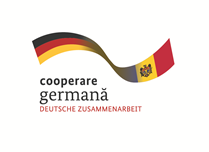 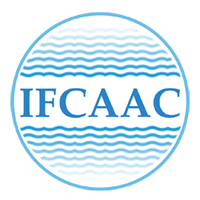 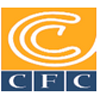 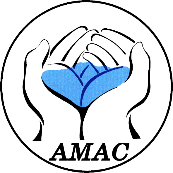 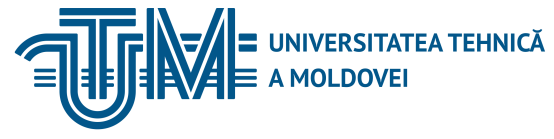 INSTITUTUL DE FORMARE CONTINUĂ ÎN DOMENIUL ALIMENTĂRII CU APĂ ŞI CANALIZĂRII
PENTRU MEMBRII ASOCIAȚIEI „MOLDOVA APĂ-CANAL”
Договор о государственных закупках (3)
Договор о государственных закупках и договор, заключенный по результатам процедуры запроса ценовых оферт, регистрируются в одном из территориальных казначейств Министерства финансов, если управление финансовыми ресурсами осуществляется посредством казначейской системы. Договоры, не зарегистрированные в установленном порядке, не имеют юридической силы.
Если в ходе реализации договора о закупках необходимо изменить некоторые договорные положения, они могут быть выполнены, если условия выполнены в совокупности:
Согласование всех договаривающихся сторон;
Изменения не противоречат действующим законодательным положениям.
Nadejda Tanasov
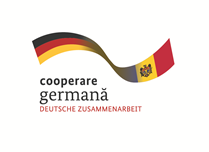 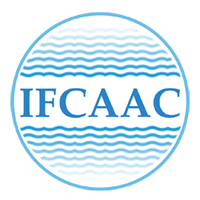 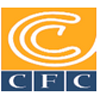 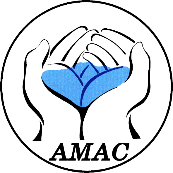 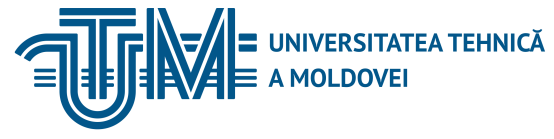 INSTITUTUL DE FORMARE CONTINUĂ ÎN DOMENIUL ALIMENTĂRII CU APĂ ŞI CANALIZĂRII
PENTRU MEMBRII ASOCIAȚIEI „MOLDOVA APĂ-CANAL”
Дополнительные закупки товаров
Закупающий орган вправе осуществить дополнительные закупки товаров при условии соблюдения первоначально установленной цены, требований к их качеству и других требований, предусмотренных в первоначальном договоре, а также при условии, что стоимость дополнительно приобретаемых товаров не превышает 15 процентов стоимости первоначально приобретенных товаров, либо количества, оставшегося после первоначального снижения стоимости приобретенных товаров.
Nadejda Tanasov
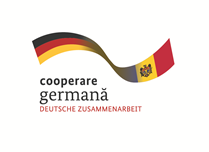 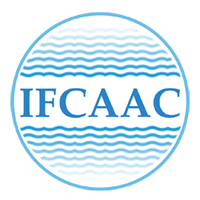 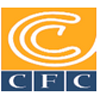 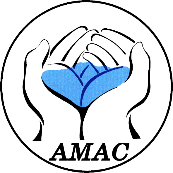 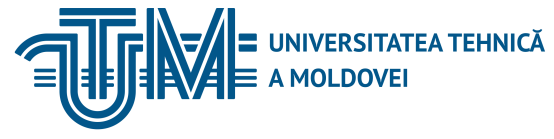 INSTITUTUL DE FORMARE CONTINUĂ ÎN DOMENIUL ALIMENTĂRII CU APĂ ŞI CANALIZĂRII
PENTRU MEMBRII ASOCIAȚIEI „MOLDOVA APĂ-CANAL”
Дополнительные закупки работ и услуг
Для дополнительных работ/услуг, которые не предусмотрены в первоначально оцененном проекте или в первоначальном контракте и которые стали необходимы из-за непредвиденных обстоятельств, закупающий орган может использовать процедуру переговоров без предварительного опубликования объявления на участие. Процедура может быть применена только в течение 3 лет после первоначального контракта, а общая стоимость контрактов, присужденных за дополнительные работы/услуги, не будет превышать 15 процентов от первоначальной стоимости контракта.
Nadejda Tanasov
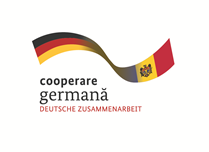 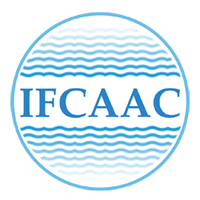 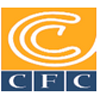 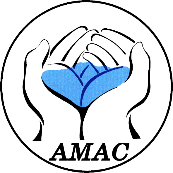 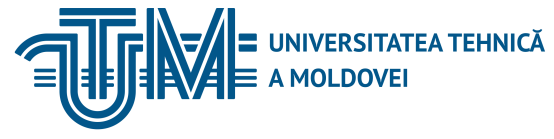 INSTITUTUL DE FORMARE CONTINUĂ ÎN DOMENIUL ALIMENTĂRII CU APĂ ŞI CANALIZĂRII
PENTRU MEMBRII ASOCIAȚIEI „MOLDOVA APĂ-CANAL”
Мониторинг исполнения договоров о государственных закупках
Рабочая группа обеспечивает мониторинг исполнения договоров о государственных закупках, составляя соответствующие квартальные/полугодовые и годовые отчеты. 
Данные отчеты, включающие в обязательном порядке информацию об:
этапе исполнения договорных обязательств;
причинах неисполнения; 
поданных жалобах и примененных санкциях, примечаниях о качестве исполнения договора и др. 
Помещаются на веб-странице закупающего органа, а в ее отсутствие – на официальной странице центрального органа, которому подчиняется закупающий орган, или органов местного публичного управления второго уровня.
Nadejda Tanasov
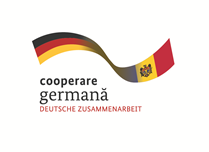 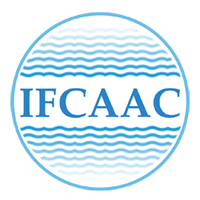 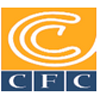 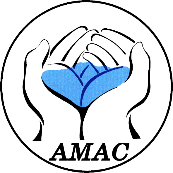 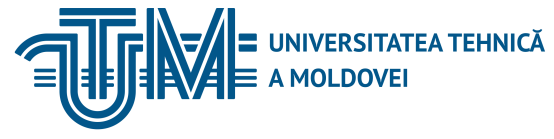 INSTITUTUL DE FORMARE CONTINUĂ ÎN DOMENIUL ALIMENTĂRII CU APĂ ŞI CANALIZĂRII
PENTRU MEMBRII ASOCIAȚIEI „MOLDOVA APĂ-CANAL”
Прозрачность процесса закупок
Закупающий орган должен обеспечить прозрачность всего процесса закупок в соответствии с правовой базой, начиная с этапа планирования государственных закупок и заканчивая на этапе внедрения и мониторинга, за исключением этапа экспертизы, оценки и сопоставления предложений, в течение которых законодательство требует конфиденциальности.
Акты которые являются публичными и должны быть размещены на веб-сайте закупающих органах, на веб-сайте Агенства Государственных Закупок и в Билютене Гос. Закупок, в зависимости от обстоятельств:
  План государственных закупок;
  Объявление о намерениях
  Уведомление об участии;
  Уведомление о атрибуции
  Мониторинг отчета о закупках.
Nadejda Tanasov
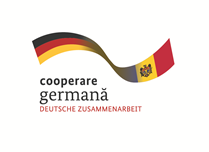 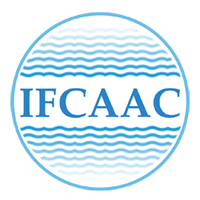 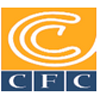 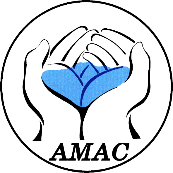 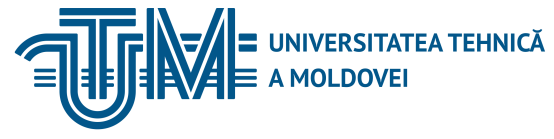 INSTITUTUL DE FORMARE CONTINUĂ ÎN DOMENIUL ALIMENTĂRII CU APĂ ŞI CANALIZĂRII
PENTRU MEMBRII ASOCIAȚIEI „MOLDOVA APĂ-CANAL”
Список запрещенных экономических операторов (1)
В Список запрещенных экономических операторов могут быть включены лишь экономические операторы, которые являются участниками процедур государственных закупок, но не выполнили надлежащим образом обязательства, взятые на себя в рамках этих процедур, или поведение которых противоречит положениям законодательства.
 Экономический оператор, включенный в Список, или экономический оператор, имеющий хотя бы одного учредителя, который является или являлся учредителем экономического оператора, включенного в Список, не имеет права участвовать  в течение 3 лет в процедурах государственных закупок, а закупающий орган не вправе присуждать ему договор о государственной закупке.
Nadejda Tanasov
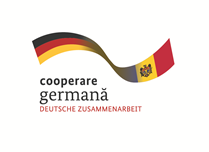 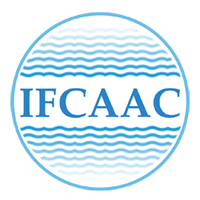 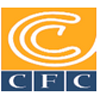 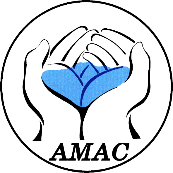 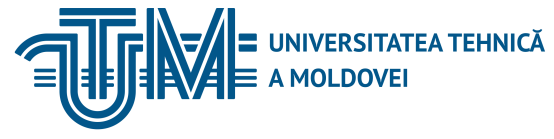 INSTITUTUL DE FORMARE CONTINUĂ ÎN DOMENIUL ALIMENTĂRII CU APĂ ŞI CANALIZĂRII
PENTRU MEMBRII ASOCIAȚIEI „MOLDOVA APĂ-CANAL”
Список запрещенных экономических операторов (2)
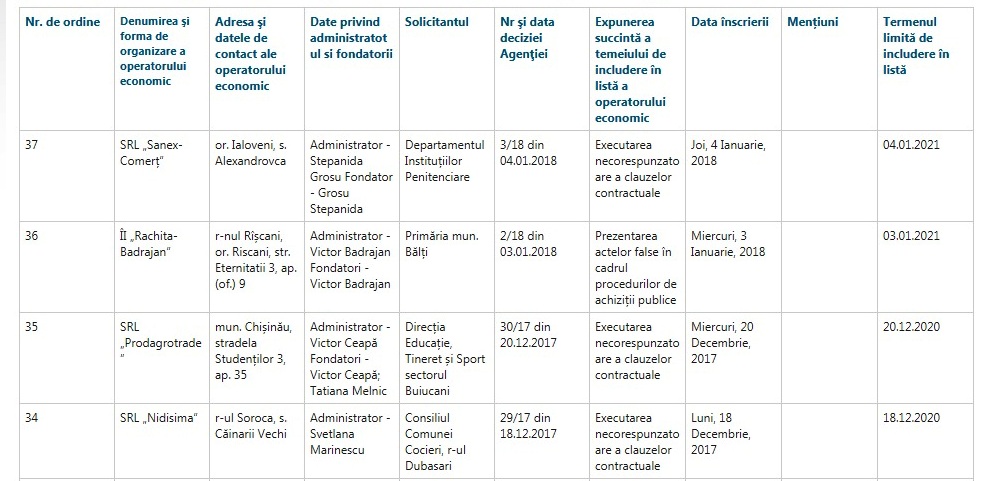 Источник: www.tender.gov.md
Nadejda Tanasov
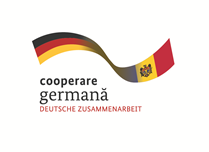 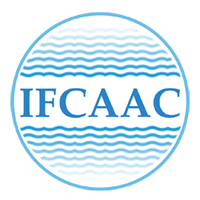 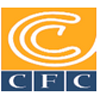 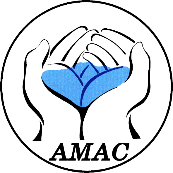 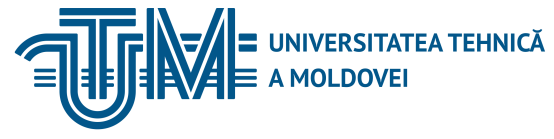 INSTITUTUL DE FORMARE CONTINUĂ ÎN DOMENIUL ALIMENTĂRII CU APĂ ŞI CANALIZĂRII
PENTRU MEMBRII ASOCIAȚIEI „MOLDOVA APĂ-CANAL”
Список запрещенных экономических операторов (3)
Число экономических операторов, включенных в Список
Источник: www.tender.gov.md
Nadejda Tanasov
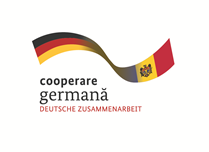 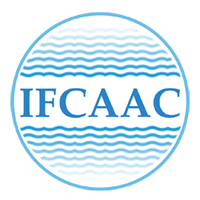 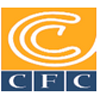 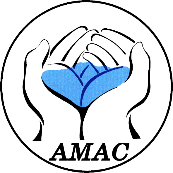 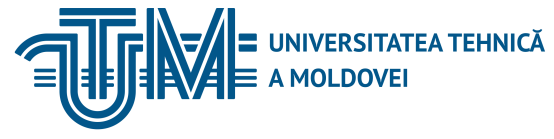 INSTITUTUL DE FORMARE CONTINUĂ ÎN DOMENIUL ALIMENTĂRII CU APĂ ŞI CANALIZĂRII
PENTRU MEMBRII ASOCIAȚIEI „MOLDOVA APĂ-CANAL”
Основания для включения экономического оператора в Список (1)
наличие окончательного решения судебной инстанции, на основании которого был расторгнут договор о закупке в результате невыполнения или ненадлежащего выполнения экономическим оператором условий договора;
невыполнение экономическим оператором обязательств по договору; поставка товаров, предоставление услуг или выполнение работ по собственной инициативе, а не тех, которые были предусмотрены договором, или качество товаров, услуг и работ ниже качества, предусмотренного в договоре и в документах о проведении процедуры закупки;
представление поддельных документов в рамках процедур государственной закупки. Для применения настоящего пункта причинение ущерба или нарушение деятельности не являются обязательным условием;
Nadejda Tanasov
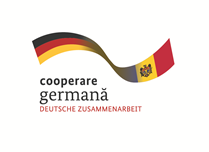 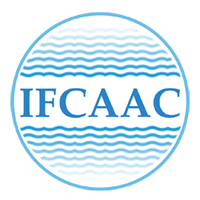 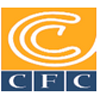 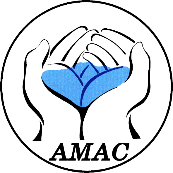 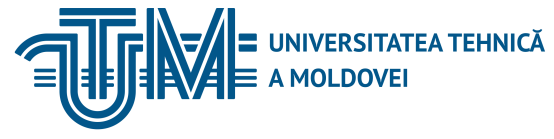 INSTITUTUL DE FORMARE CONTINUĂ ÎN DOMENIUL ALIMENTĂRII CU APĂ ŞI CANALIZĂRII
PENTRU MEMBRII ASOCIAȚIEI „MOLDOVA APĂ-CANAL”
Основания для включения экономического оператора в Список (2)
4) имеются доказательства, представленные закупающим органом или контролирующим органом, которые подтверждают, что экономические операторы участвовали в процедуре закупки с поддельными офертами, участия в качестве членов группы подчиненных предприятий в одной и той же процедуре государственной закупки с несколькими офертами или создали недобросовестную конкуренцию среди участников.
Закупающий орган инициирует в процедуру включения в Список в течение 60 дней с момента возникновения оснований для включения экономического оператора в Список.
Для включения экономических операторов в Список необходимо подать соответствующий запрос, а также требуется решение рабочей группы закупающего органа с приложением всех подтверждающих документов.
Nadejda Tanasov
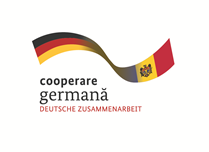 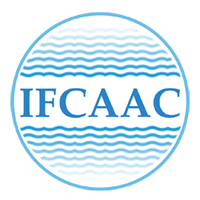 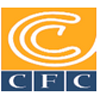 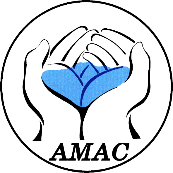 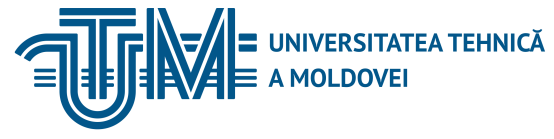 INSTITUTUL DE FORMARE CONTINUĂ ÎN DOMENIUL ALIMENTĂRII CU APĂ ŞI CANALIZĂRII
PENTRU MEMBRII ASOCIAȚIEI „MOLDOVA APĂ-CANAL”
Национальное Агентство по Разрешению Споров
Агентство – это автономный орган публичной власти, ответственный перед Парламентом, в компетенцию которого входит разрешение споров, возникающих в рамках процедур государственной закупки, в соответствии с Законом о государственных закупках № 131 от 3 июля 2015 года, является юридическим лицом публичного права и не подчиняется какому-либо иному государственному или частному органу власти. 
Агентство состоит из 7 советников по разрешению споров, в том числе генерального директора и заместителя генерального директора, имеющих статус лиц, исполняющих ответственные государственные должности. 
Советники осуществляют свою деятельность в составах по 3 члена. В каждом составе по разрешению споров председатель должен обладать дипломом об образовании в области права.
Nadejda Tanasov
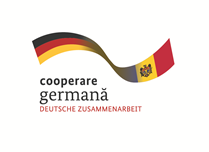 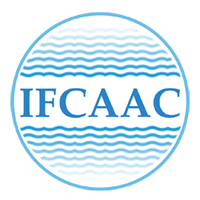 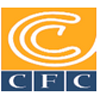 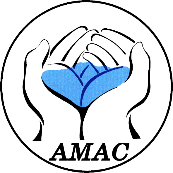 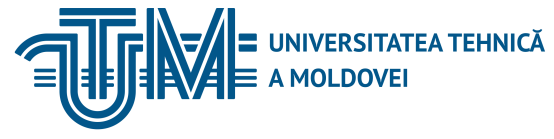 INSTITUTUL DE FORMARE CONTINUĂ ÎN DOMENIUL ALIMENTĂRII CU APĂ ŞI CANALIZĂRII
PENTRU MEMBRII ASOCIAȚIEI „MOLDOVA APĂ-CANAL”
Сроки подачи апелляций
Со дня следующего за днем, когда стало известно об акте закупающего органа, который полагается незаконным;
Подача жалобы, относящейся к актам закупающего органа, которые изданы или имеют место до открытия оферт, осуществляется с соблюдением сроков, но не позднее предельной даты подачи оферт, установленной закупающим органом  и с соблюдением положений статьи 34 закона 131/2015;
В случае если жалоба, относится к документам, опубликованным в электронной форме, датой ознакомления с ними считается дата их опубликования.
Nadejda Tanasov
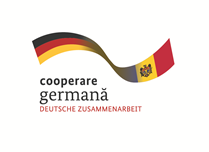 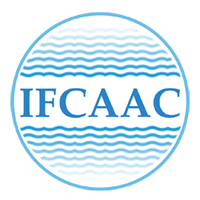 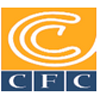 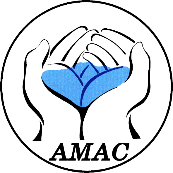 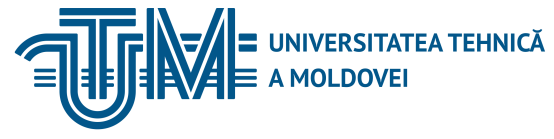 INSTITUTUL DE FORMARE CONTINUĂ ÎN DOMENIUL ALIMENTĂRII CU APĂ ŞI CANALIZĂRII
PENTRU MEMBRII ASOCIAȚIEI „MOLDOVA APĂ-CANAL”
Рассмотрение жалоб
Агентство обязано рассмотреть жалобу по существу в течение 20 рабочих дней со дня ее получения, а в случае возникновения обстоятельств, препятствующих рассмотрению жалобы по существу, согласно пункту 57 закона 131/2015 высказаться по ней в 10-дневный срок. В обоснованных случаях срок разрешения жалобы может быть продлен единожды на 10 дней.
Агентство высказывается сначала по случаям возврата жалобы, а установив их обоснованность, не приступает к рассмотрению жалобы по существу.
В процессе рассмотрения спора Агентство:
удовлетворяет жалобу полностью или частично;
отклоняет жалобу.
Решение Агентства обязательно для сторон. Договор заключенный с несоблюдением решения Агентства, является ничтожным.
Nadejda Tanasov
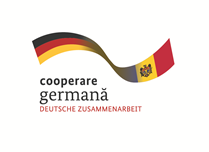 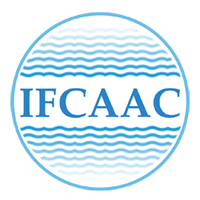 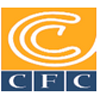 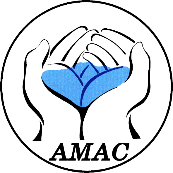 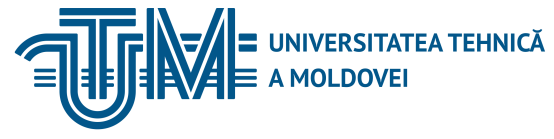 INSTITUTUL DE FORMARE CONTINUĂ ÎN DOMENIUL ALIMENTĂRII CU APĂ ŞI CANALIZĂRII
PENTRU MEMBRII ASOCIAȚIEI „MOLDOVA APĂ-CANAL”
Bibliografie:Legi și hotărâri:- Legea nr. 131 din 03.07.2015 privind achizițiile publice;- Hotărârea Guvernului nr. 667 din 27 mai 2016 pentru aprobarea Regulamentului cu privire la activitatea grupului de lucru pentru achiziții;- Hotărârea Guvernului nr. 669 din 27 mai 2016 pentru aprobarea  Regulamentului privind achizițiile publice de lucrări;- Hotărârea Guvernului nr. 1418 din 28.12.2016 pentru aprobarea Regulamentului cu privire la modul de întocmire a Listei de interdicţie a operatorilor economici;Ordine ale Ministerului Finanțelor:- Ordinul Ministrului Finanțelor nr. 71 din 24.05.2016 cu privire la aprobarea Documentației standard pentru realizarea achizițiilor publice de bunuri și servicii;- Ordinul Ministrului Finanțelor nr. 72 din 24.05.2016 cu privire la aprobarea Documentației standard pentru realizarea achizițiilor publice de lucrări.Publicații:Ghidul achizițiilor publice pentru autoritățile contractante, Chișinău, 2017.Pagini web: www.tender.gov.md; www.ansc.md
Nadejda Tanasov
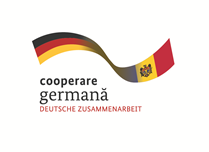 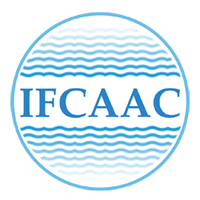 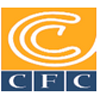 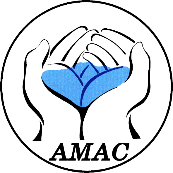 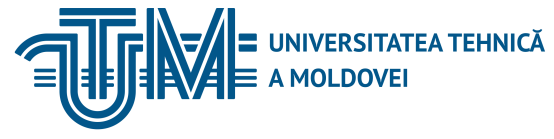 INSTITUTUL DE FORMARE CONTINUĂ ÎN DOMENIUL ALIMENTĂRII CU APĂ ŞI CANALIZĂRII
PENTRU MEMBRII ASOCIAȚIEI „MOLDOVA APĂ-CANAL”
Благодарю за внимание
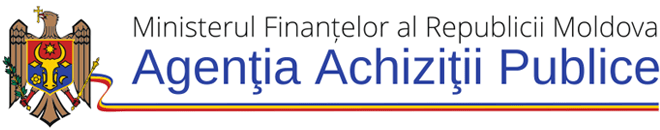 Nadejda Tanasov
Agenția Achiziții Publice
nadejda.tanasov@tender.gov.md 
Telefon: (022) 73-88-22
In cooperare cu
Proiect co-finanțat de
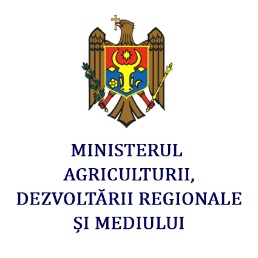 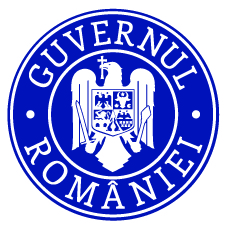 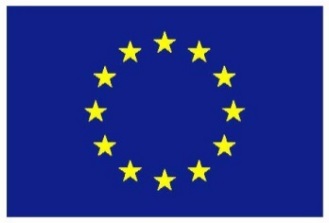 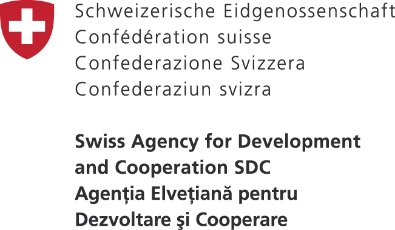 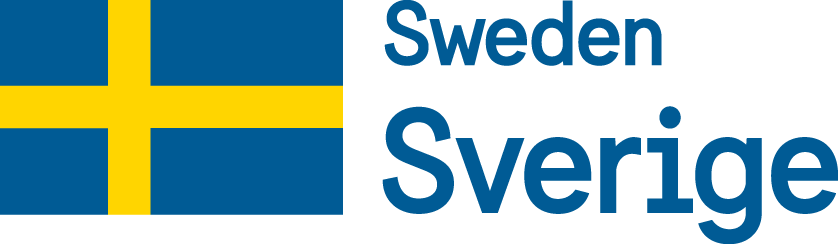 Nadejda Tanasov